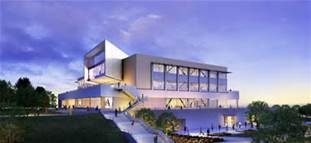 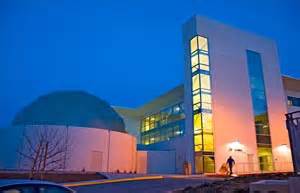 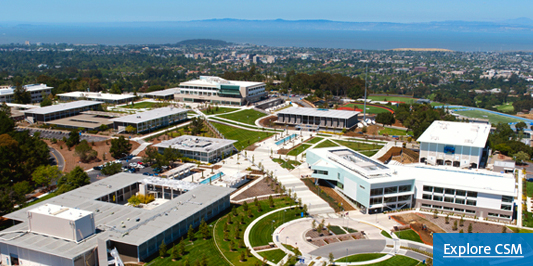 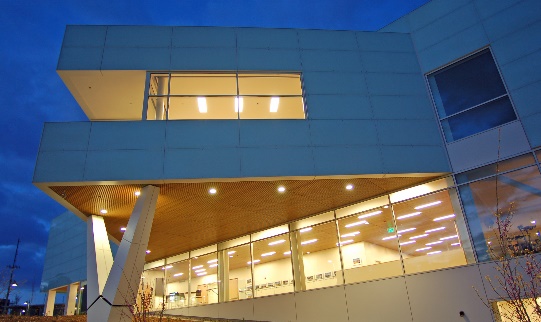 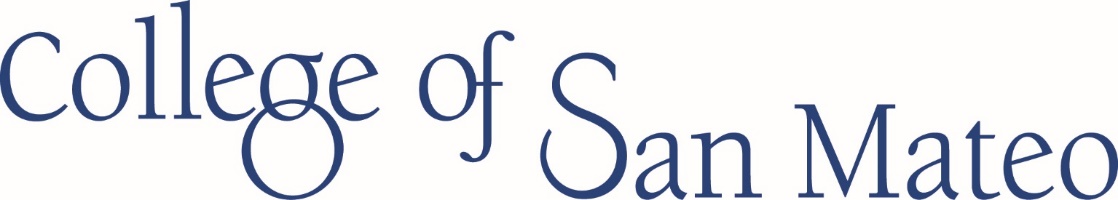 Budget Summary
5 year comparison

FY 2013-14 VS. FY 2018-19
03/06/2019
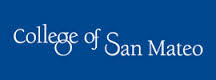 Presented by: Steve Lehigh and Jan Roecks
CSM Full Time Equivalent Student (FTES) summary 

FY 2013-14 vs. FY 2018-19
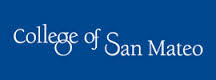 FY 2018-19 CSM budget/
funding sources

$56.6M
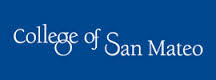 Fy 2013-14 vs. fy 2018-19

 CSM budget/funding sources
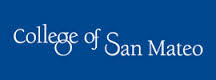 CSM budget summary 

FY 2013-14 vs. FY 2018-19
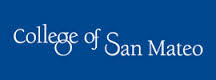 CSM change in  full time equivalent (FTE) staffing 

FY 2013-14 vs. FY 2018-19
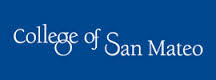 CSM Faculty (FTE) Summary 

FY 2013-14 vs. FY 2018-19
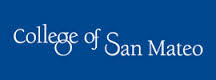 CSM New Initiatives

FY 2013-14 vs. FY 2018-19
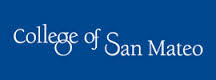